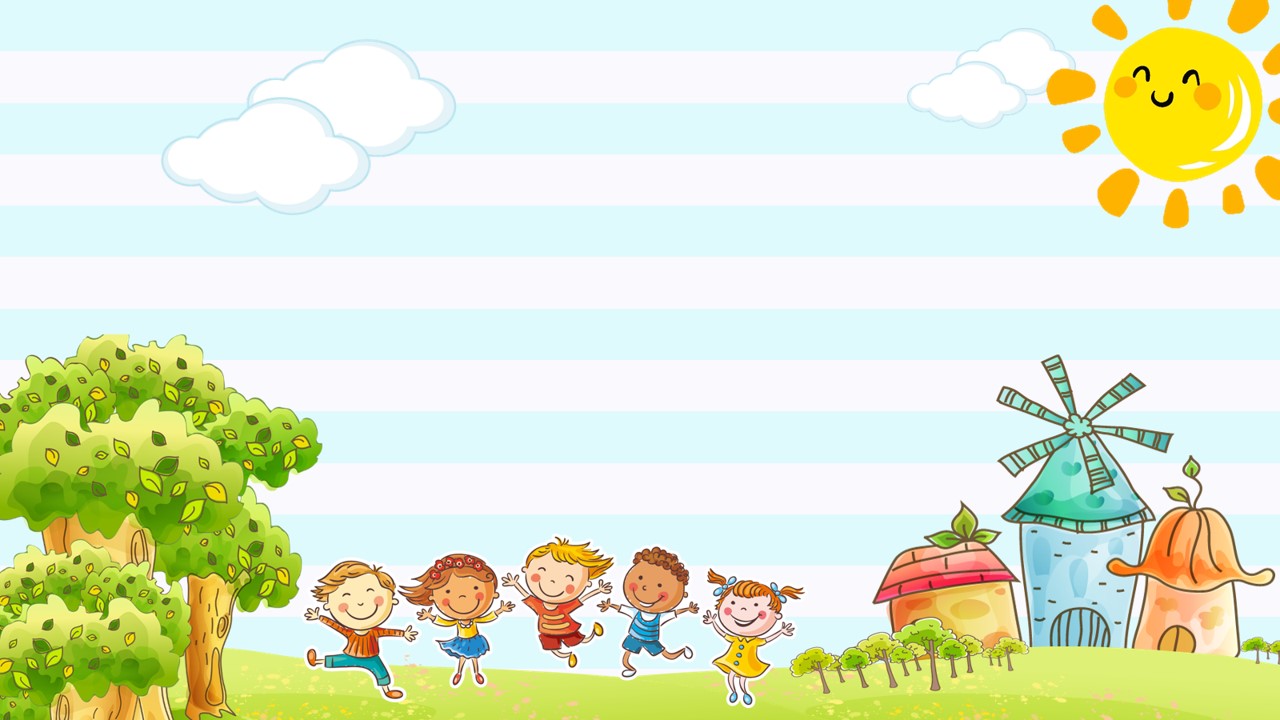 CHÀO MỪNG CÁC EM ĐẾN VỚI TIẾT HỌC
BÀI 21
CON NGƯỜI VIỆT NAM
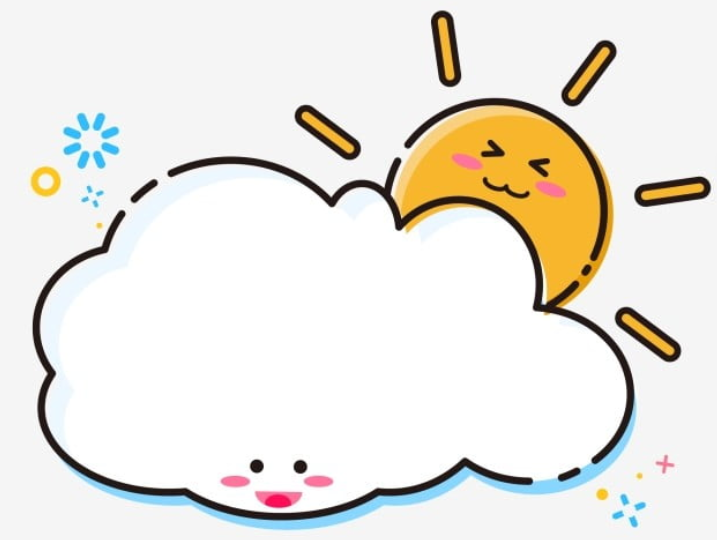 TIẾT 3
TẬP VIẾT: CHỮ HOA J
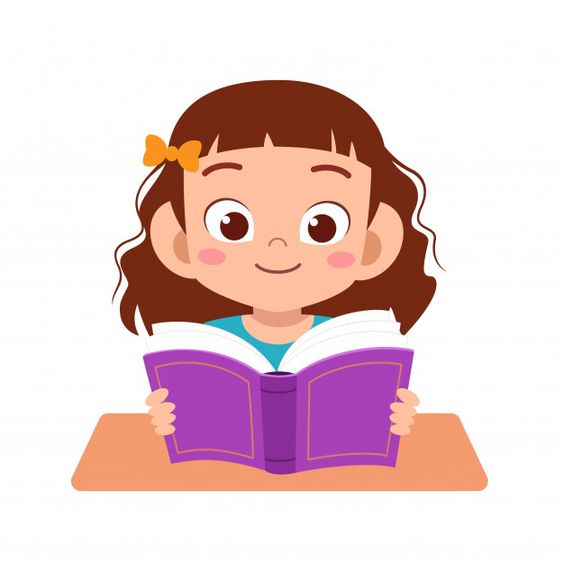 YÊU CẦU CẦN ĐẠT
1. Viết đúng chữ W cỡ vừa và cỡ nhỏ.
2. Viết đúng câu ứng dụng: 
 Wgười Việt Wam cần cù, sáng tạo.
3. Giữ vở sạch, viết chữ đẹp
5 ô li
Viết chữ hoa W
Quan sát và nêu chiều cao, độ rộng của chữ hoa W?
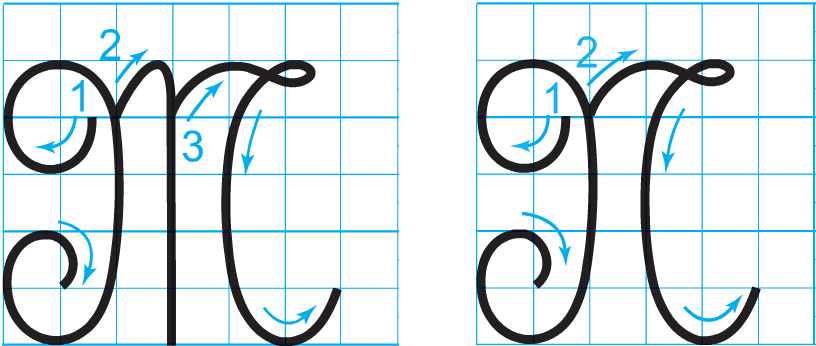 5 ô li
Chữ hoa W gồm có nét nào giống với chữ cái viết hoa đã học?
Chữ hoa W (cỡ vừa)
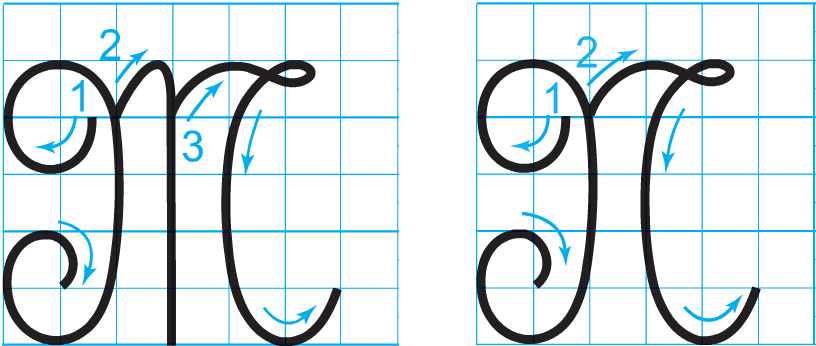 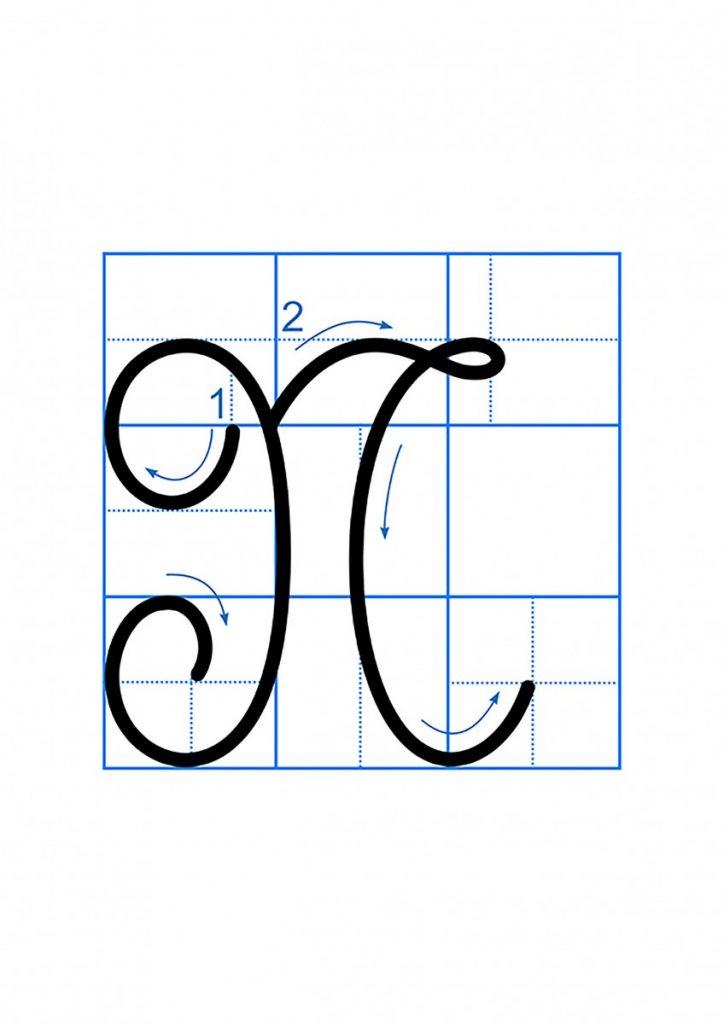 Con có nhận xét gì về chữ hoa W cỡ vừa và  chữ hoa W cỡ nhỏ?
Viết chữ hoa W (cỡ nhỏ)
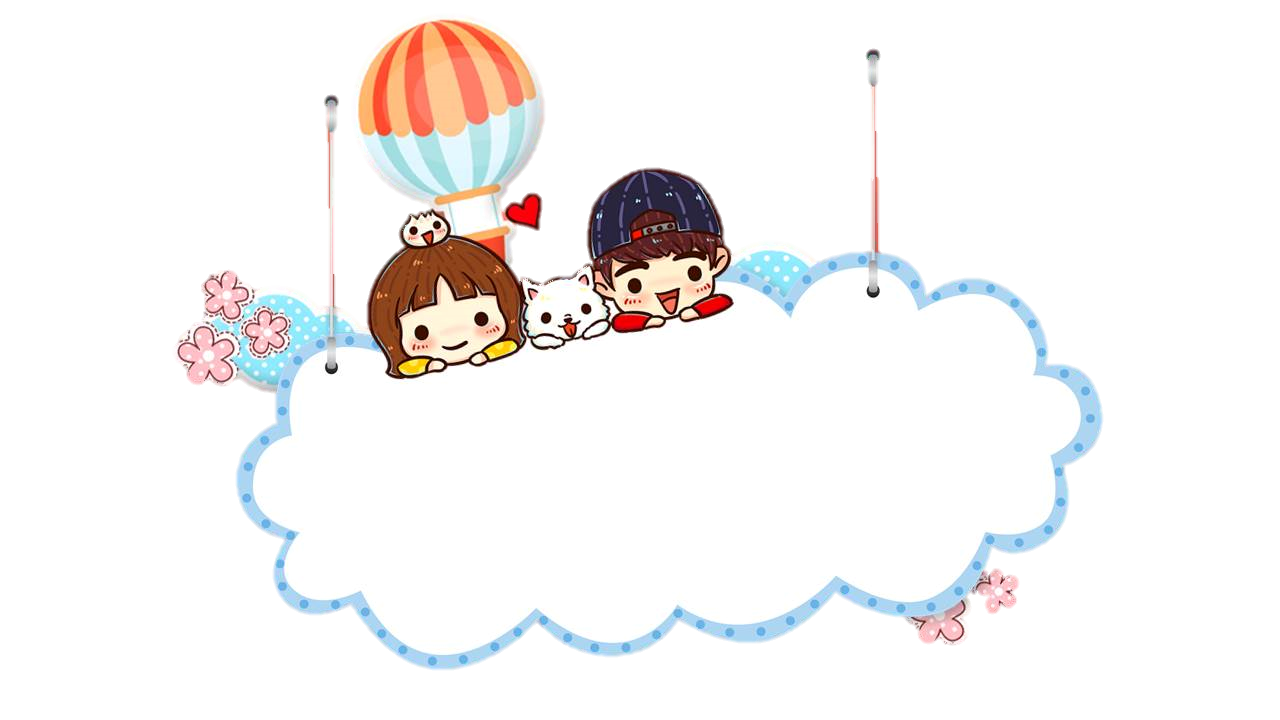 Câu ứng dụng
Câu ứng dụng nói điều gì?
Wgười Việt Wam cần cù, sáng tạo.
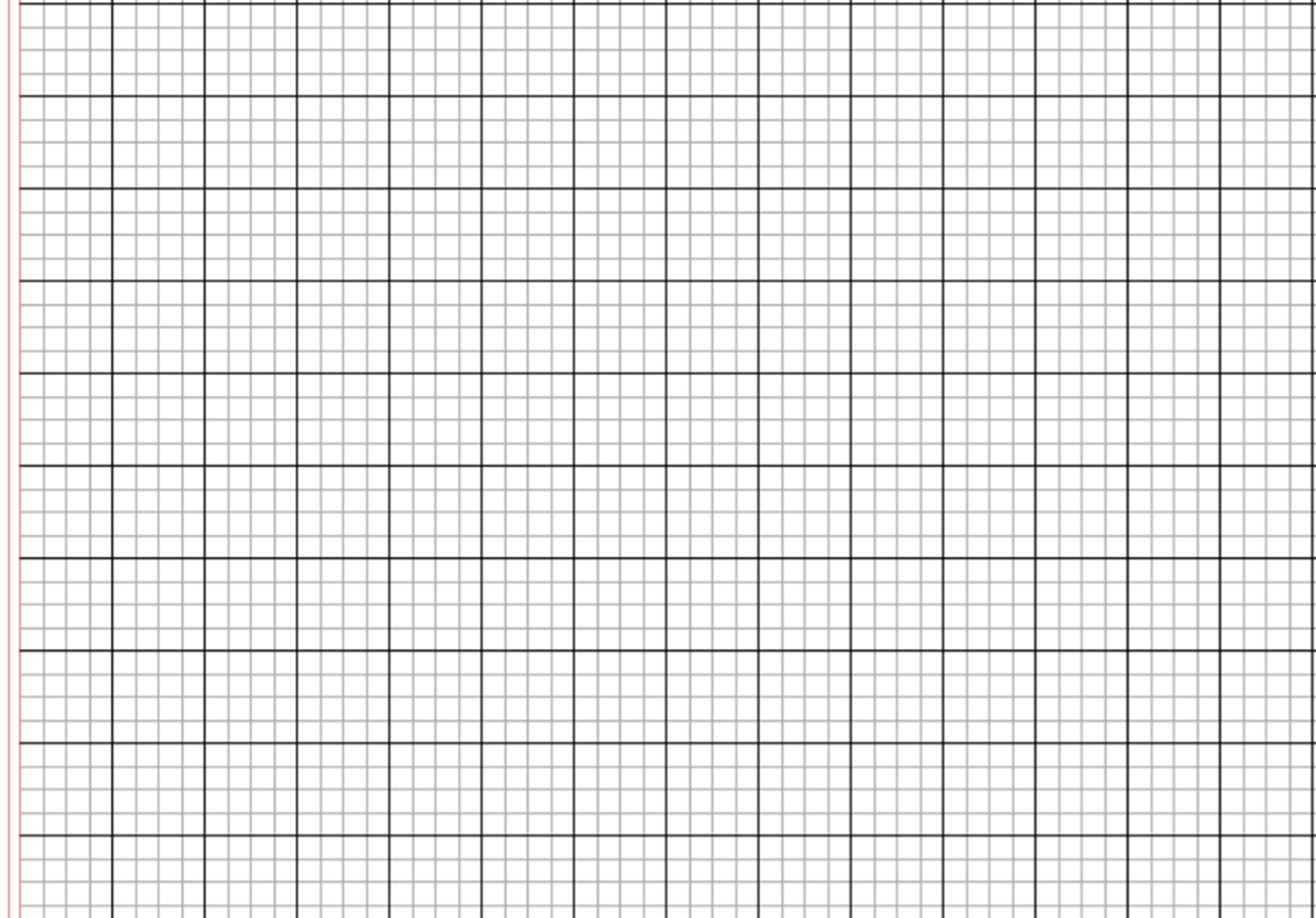 a. Chữ cái nào được viết hoa? 
b. Hãy nêu độ cao của các con chữ có trong câu ứng dụng?
c. Cách đặt dấu thanh ở các chữ thế nào?
d.  Khoảng cách giữa các chữ ghi tiếng như thế nào?
Wgười Việt Wam cần cù, sáng tạo.
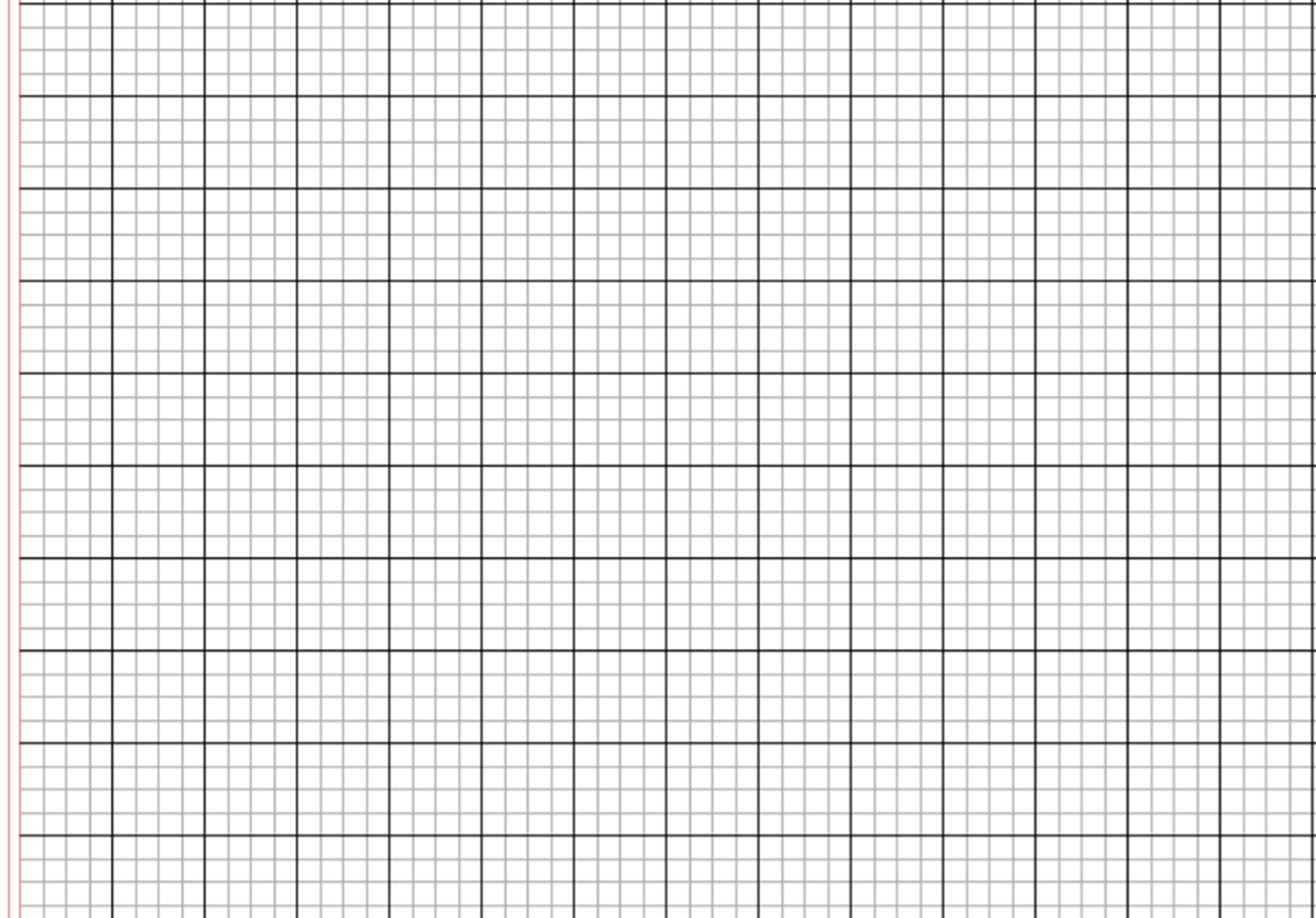 Tập viết
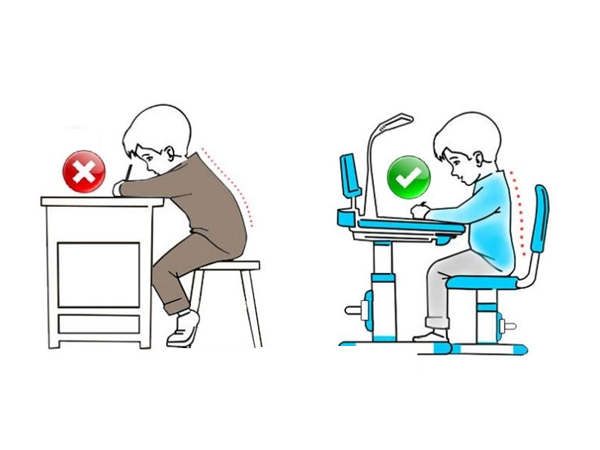 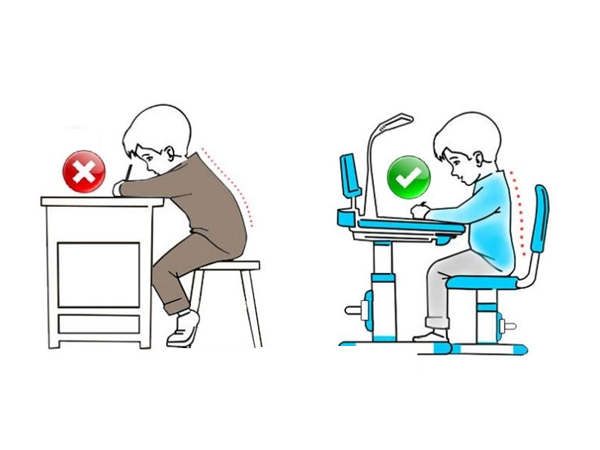 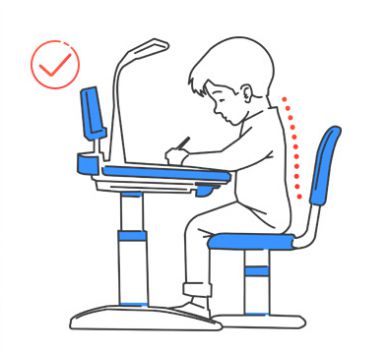 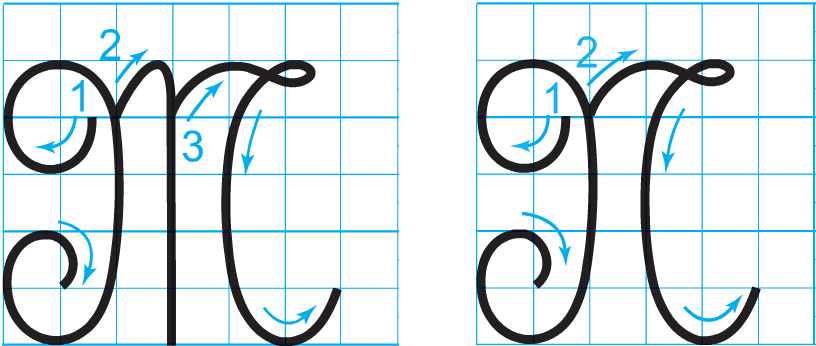 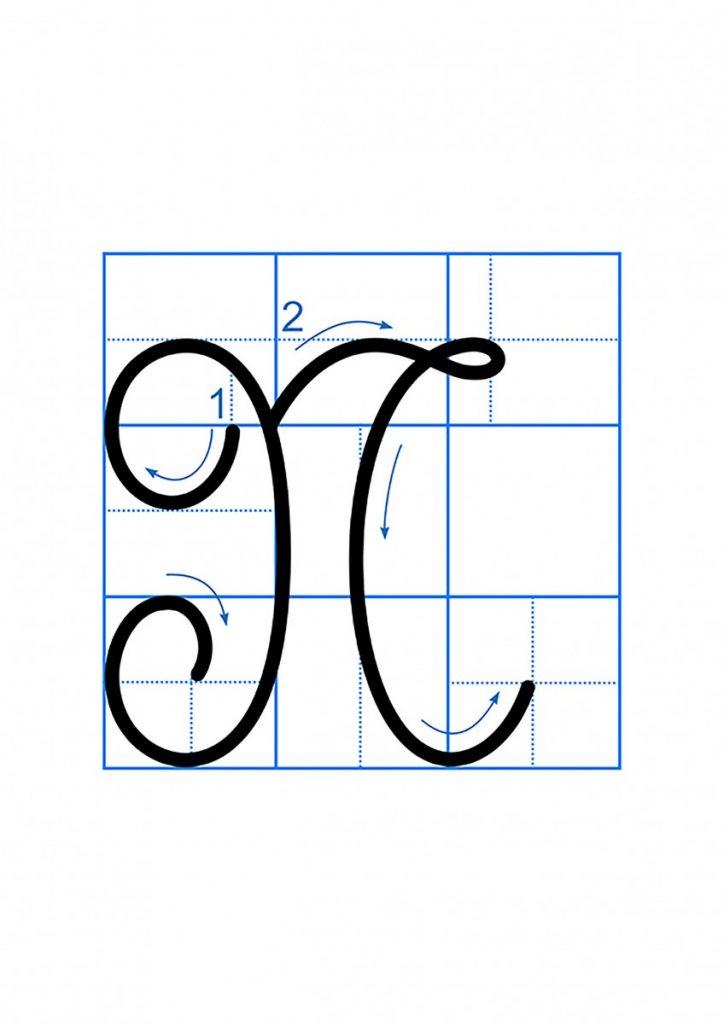 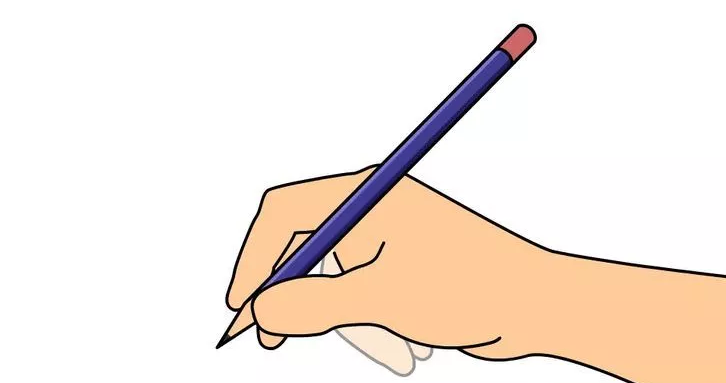 Wgười Việt Wam cần cù, sáng tạo.
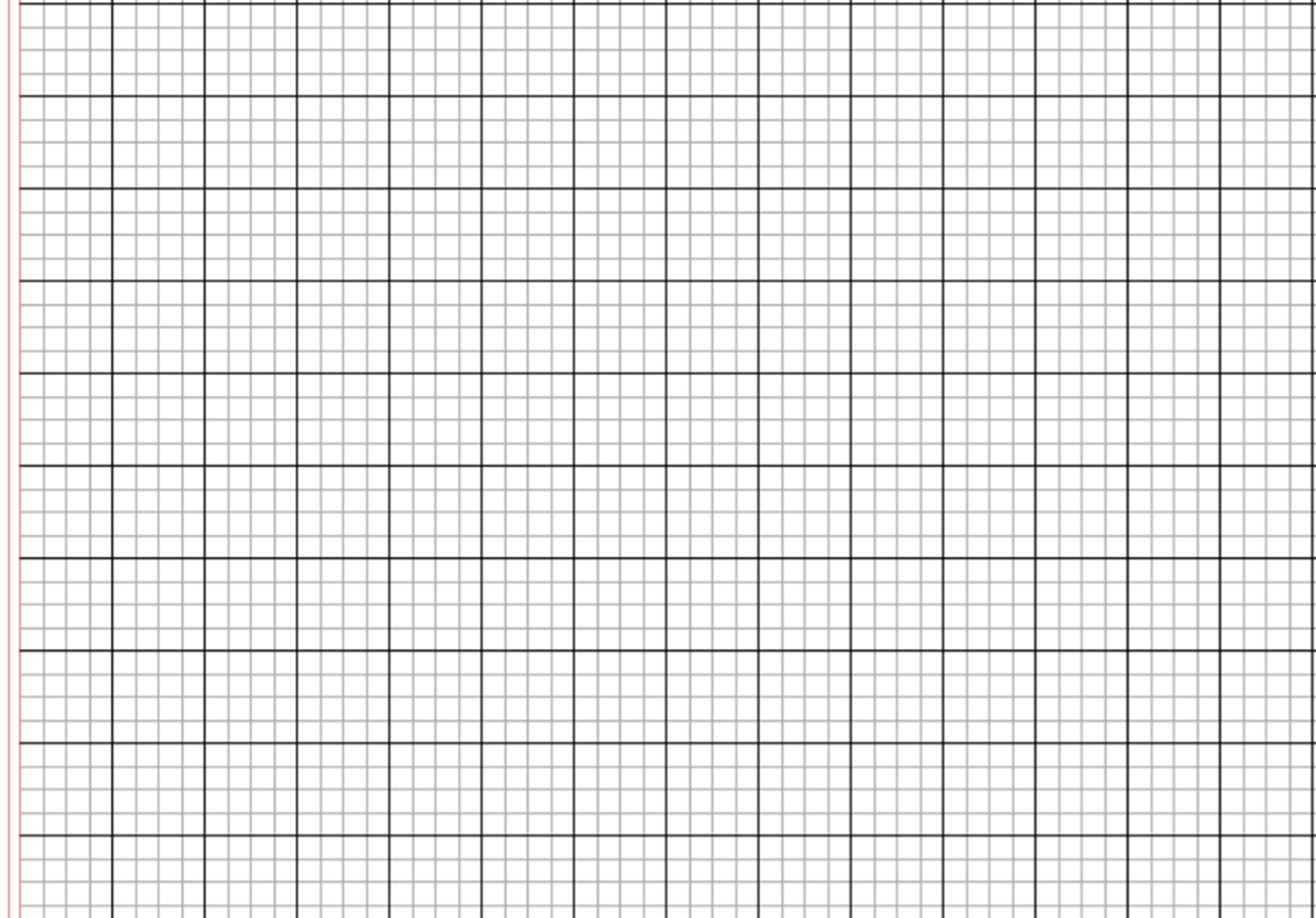 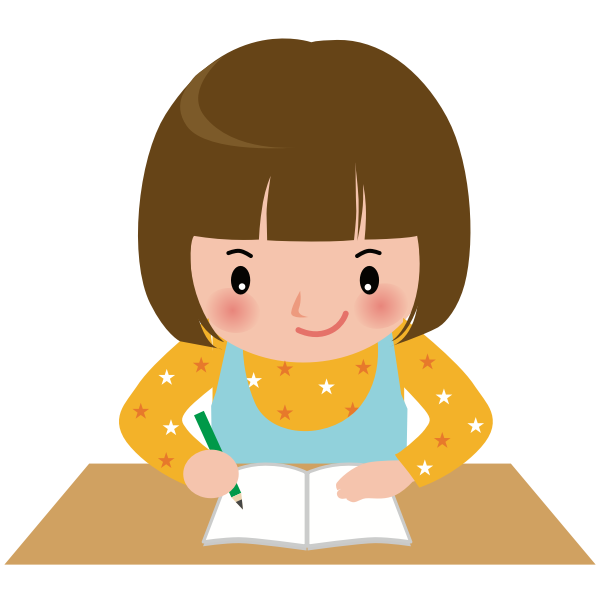 Viết vào vở
YÊU CẦU CẦN ĐẠT
1. Viết đúng chữ W cỡ vừa và cỡ nhỏ.
2. Viết đúng câu ứng dụng: 
 Wgười Việt Wam cần cù, sáng tạo.
3. Giữ vở sạch, viết chữ đẹp
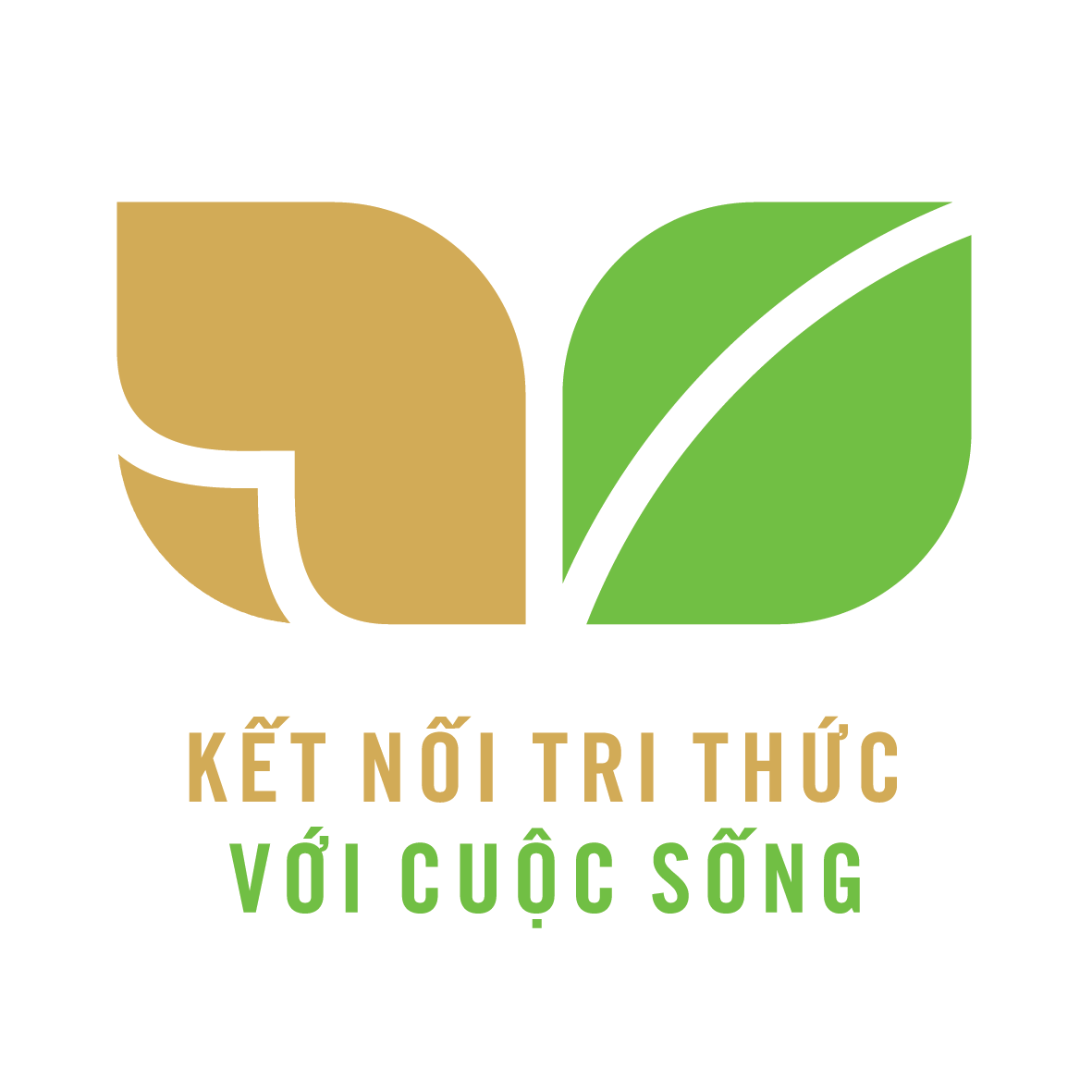 CỦNG CỐ BÀI HỌC
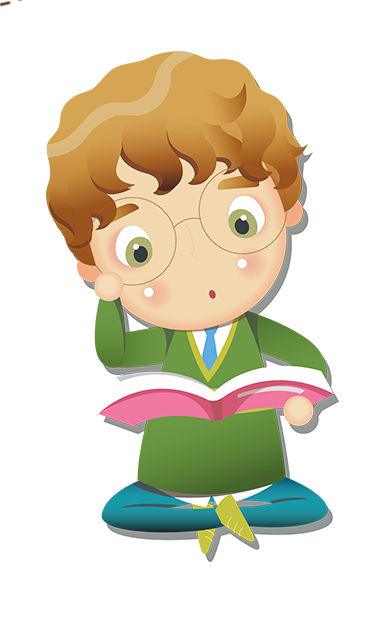